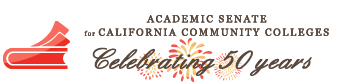 Re-Evaluating Program Review in a Guided Pathways Framework
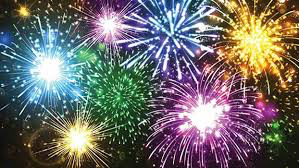 Ginni May, ASCCC Treasurer, Guided Pathways Task Force Chair
Alyssa Nguyen, Director of Research and Evaluation RP Group



Academic Academy, Queen Mary, Long Beach
 September 13, 2019, 9:30-10:45
[Speaker Notes: As colleges examine their institutional processes in relation to the self-examination Guided Pathways is supposed to inspire, program review is of key relevance to that institutional framework. Referenced in accreditation standards and Title 5 regulations, program review should be a process that consists of meaningful reflection on how a program serves students and aligns with the mission of the college through a systemic and data-driven framework. How is implementation of statewide initiatives such as AB 705 and the Student Centered Funding Formula evaluated during program review? How does program review support student-centered college design?  How might program review processes help colleges become more responsive to our students and community? The presenters will discuss elements to consider as colleges align and update their process in light of their college's Guided Pathways framework and data element revisions at the state level.]
Overview
By the end of this session, participants should be able to answer and discuss these questions:
What is program review?
How does a Guided Pathways framework inform your program review?
What types of data and information could be examined for a more student-focused program review process?
Participate in PollVia Web @ PollEV.com/rpgroup242     OR    Text RPGROUP242 to 22333
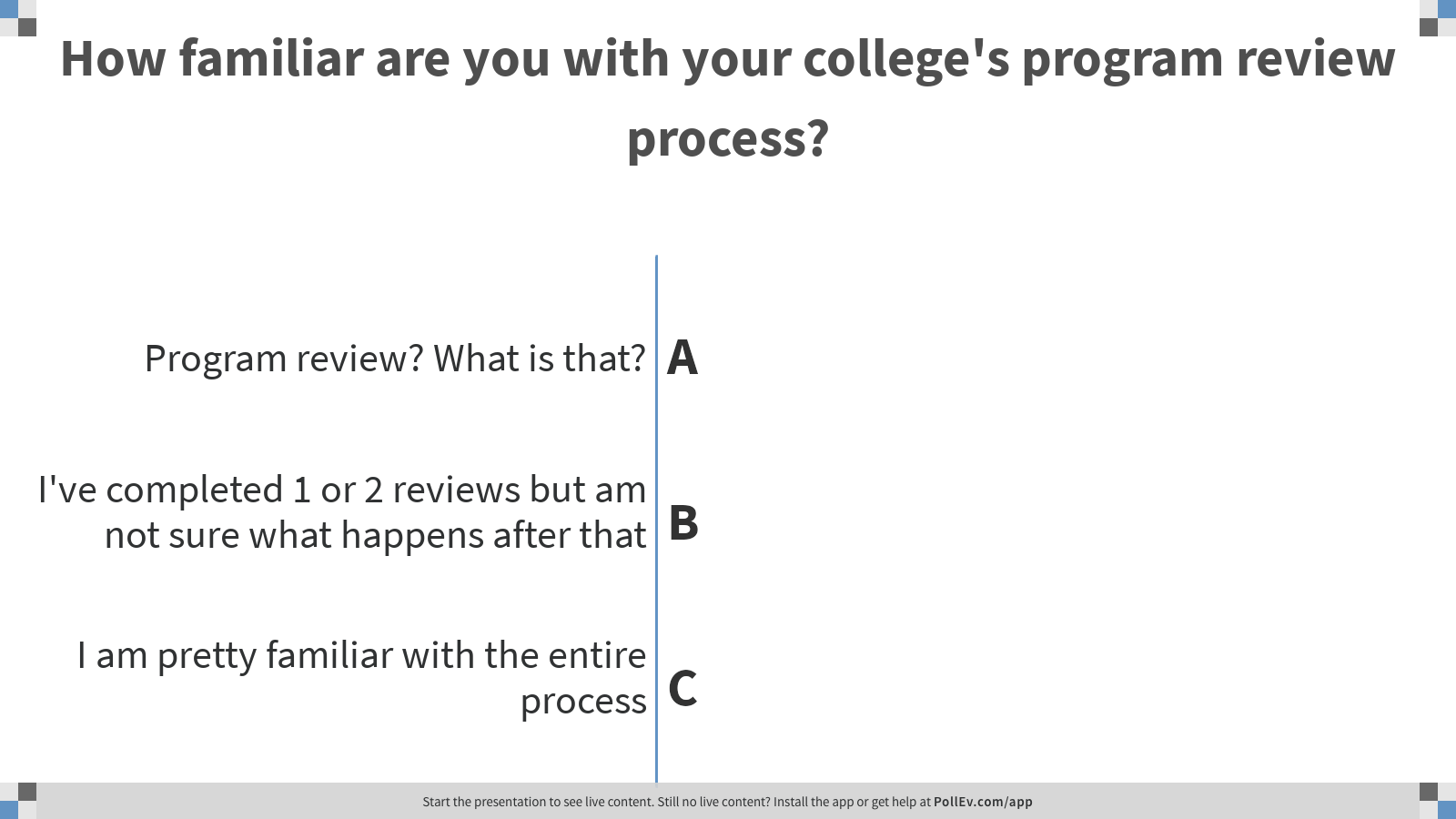 [Speaker Notes: Poll Title: How familiar are you with your college's program review process?
https://www.polleverywhere.com/multiple_choice_polls/XDyVbZdy4r3wQuYz0wNch]
What is Program Review?
It is a process by which we:
Maintain high quality programs addressing currency with transfer and career requirements
Support student learning and college operations integrating these with programs to provide a student perspective – What do students need in order to complete their stated goals?
Comply with Ed Code, Title 5, the PCAH, and accreditation standards
Reflect the College Vision, Mission, Core Values, and student population
What is Program Review?-continued-
It is a process by which we:
Commit to ongoing institutional planning, implementation, and evaluation cycle necessary to ensure continuous program and service improvement
Refine programmatic goals, assessment, and curriculum
Inform the planning and budgeting processes (facilities, IT, professional development, staffing, and faculty needs)
Purpose of Program Review
Faculty-driven program review is essential to the integrity of the college community and its educational purpose. (ASCCC)
The [program review] process is driven by the search for ‘educational quality’ or ‘educational truth.’ It is done with the intent of increasing the awareness of faculty and administrators about their educational practice so they can improve the quality of teaching and learning, and thereby enhance the student educational experience. Thus the product of program review is a better understanding of the effects of academic programs on student learning. (WASC/ACCJC)
Source: RP Group  Inquiry Guide: Maximizing the Program Review Process
[Speaker Notes: Opportunity for faculty’s voices about their programs to be heard and to document and understand how our students’ experiences our programs.]
Source: RP Group  Inquiry Guide: Maximizing the Program Review Process
[Speaker Notes: Focus on Steps 1 and 2

Program review has evolved into a fairly standard process at most California community colleges. The first several steps in conducting a program review involve the identification of programs and services and the selection of key performance indicators. 
From there, colleges identify the frequency by which program takes place, the mechanisms/format for the review and then finally the use of the program review data and by whom.]
Participate in PollVia Web @ PollEV.com/rpgroup242     OR    Text RPGROUP242 to 22333
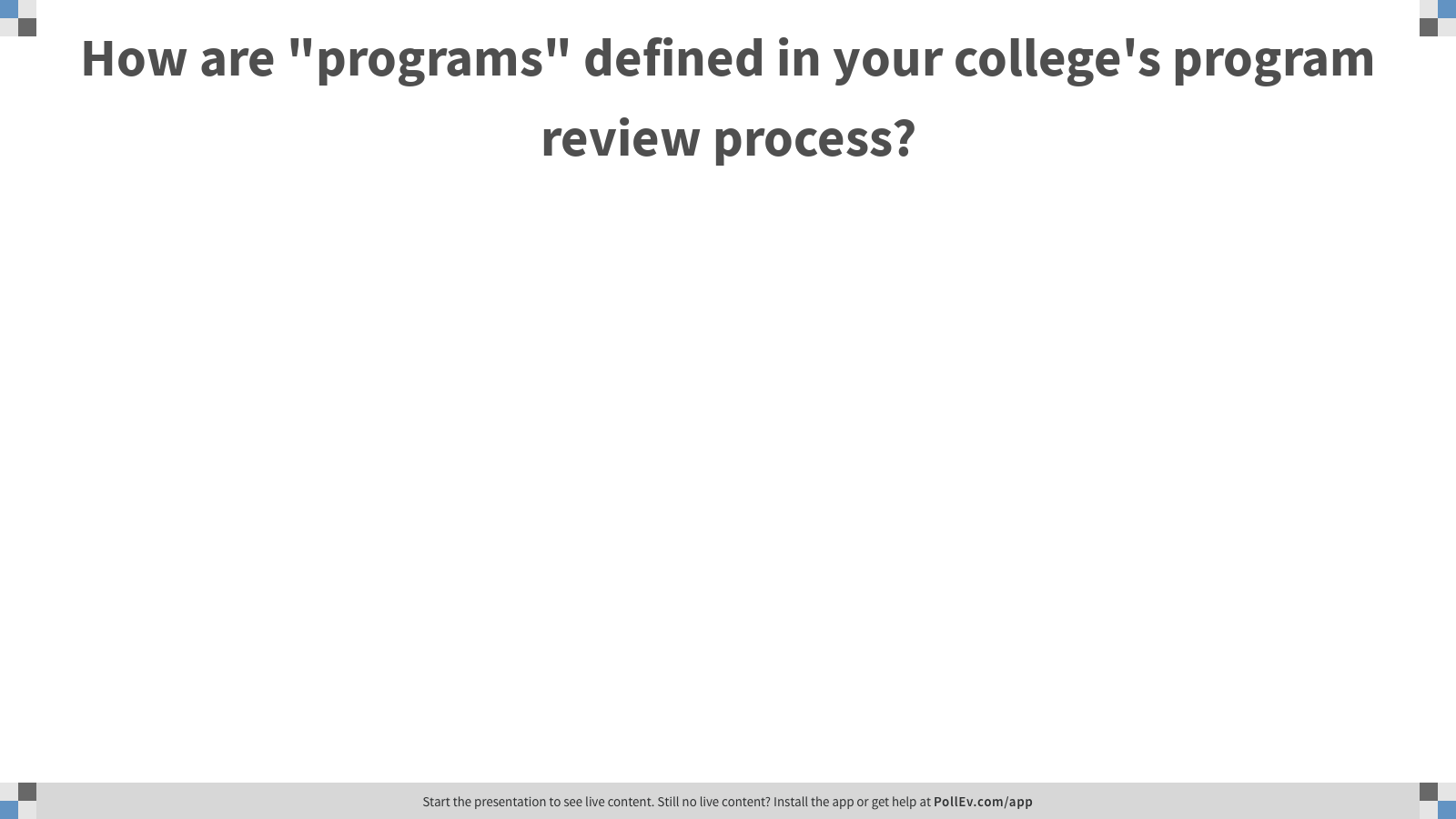 [Speaker Notes: Poll Title: How are "programs" defined in your college's program review process?
https://www.polleverywhere.com/free_text_polls/A96pRHXErthNZizVklzsA

Note common responses and add

Several questions can guide the identification of programs, including: 1. Is there a certificate or degree associated with the curriculum? 2. Are there cross-listed or team-taught courses associated with the curriculum? 3. Are there course requirements or electives for a degree or certificate that span several departments? 4. Does the faculty or staff in the program provide similar services? 5. Is the size of the service(s) offered sufficient to provide robust data on effectiveness?]
What is a Program?
Title 5 §55000(m): An “Educational program” is an organized sequence of courses leading to a defined objective, degree, a certificate, a diploma, a license, or transfer to another institution of higher education. 
ACCJC Eligibility Requirements and Standards: The word, “program” is used 21 + 83 = 104 times…but NOT defined
Why Program Review?
Title 5 §55003(b)(4): … at least once each six years all prerequisites and corequisites established by the district shall be reviewed, except that prerequisites and corequisites for vocational courses or programs shall be reviewed every two years. These processes shall also provide for the periodic review of advisories on recommended preparation.
PCAH, 6th Edition: Colleges are required to periodically review curriculum in a process called program review. Program review is a planning process whereby departments determine the future needs and goals of their educational programs. Both new and revised curriculum should reflect the fulfillment of this planning.
Why Program Review?
California Ed Code §66050: … It is also the intent of the Legislature that the segments of higher education recognize that quality teaching is the core ingredient of the undergraduate educational experience. The segments of higher education are encouraged to improve the quality of undergraduate education as a central priority of California’s public colleges and universities.
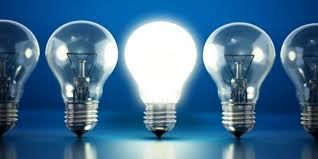 Why Program Review?
Regional Accreditation – ACCJC: The primary purpose of an ACCJC-accredited institution is to foster student learning and student achievement. An effective institution ensures that its resources, programs, and services, whenever, wherever, and however delivered, support student learning and achievement. 
Standard I.B.5: The institution assesses accomplishment of its mission through program review and evaluation of goals and objectives, student learning outcomes, and student achievement. Quantitative and qualitative data are disaggregated for analysis by program type and mode of delivery. 
Standard I.B.9: …The institution integrates program review, planning, and resource allocation…
Why Program Review?
How else can we know what is working and what needs improvement?
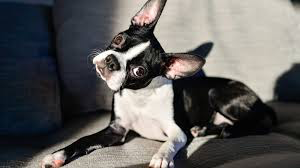 Participate in PollVia Web @ PollEV.com/rpgroup242     OR    Text RPGROUP242 to 22333
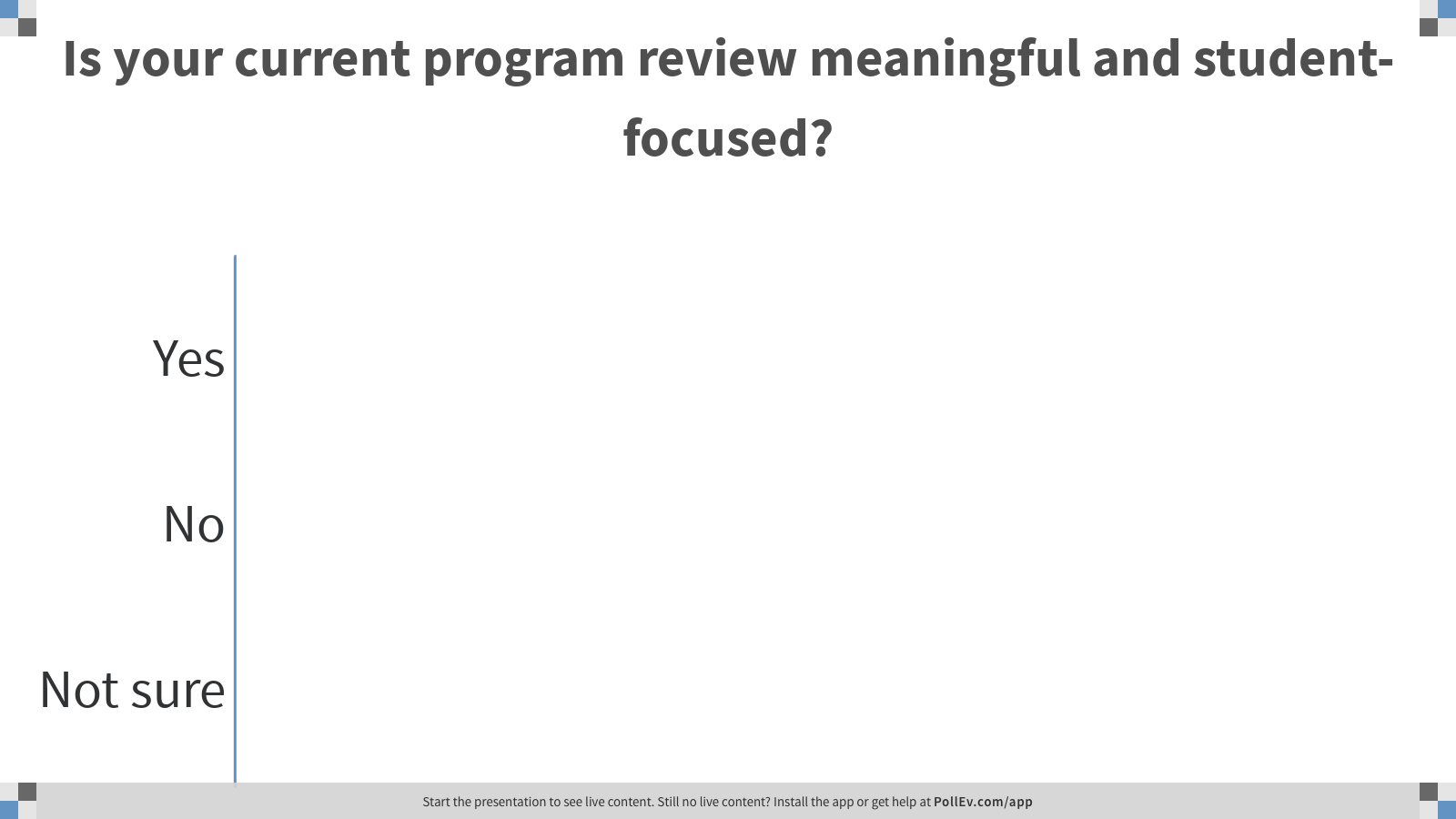 [Speaker Notes: Poll Title: Do you think your current program review is meaningful and impacts how you do your job?
https://www.polleverywhere.com/multiple_choice_polls/yrl0F0gRVyNSi8CJ2cpD0]
Source: RP Group  Inquiry Guide: Maximizing the Program Review Process
[Speaker Notes: Focus on Step 2]
Standard Program Review…How can we make this Guided Pathways informed?
Key performance indicators (KPIs) provide signals for how efficient and effective the programs are meeting the mission of the college and support student success
[Speaker Notes: Traditional measures have relied on measures of efficiency such as productivity, enrollments, and program completions
It is more than just this with GP informed Program Review
How can these be made more meaningful and truly address a student focused goal?]
Considerations…
Traditional measures have relied on measures of efficiency such as productivity, enrollments, and program completions…it is more than just this with Guided Pathways informed Program Review.
How can program review be more meaningful and student-focused?
Table Exercise: Imagine and Share Out
How can your standard program review process be made more meaningful and truly address a student focused goal?
What data/information would be needed for program review to be more meaningful and student-focused?
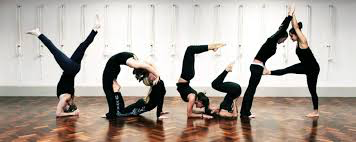 Imagine Student-Centered Program Review
Participate in PollVia Web @ PollEV.com/rpgroup242     OR    Text RPGROUP242 to 22333
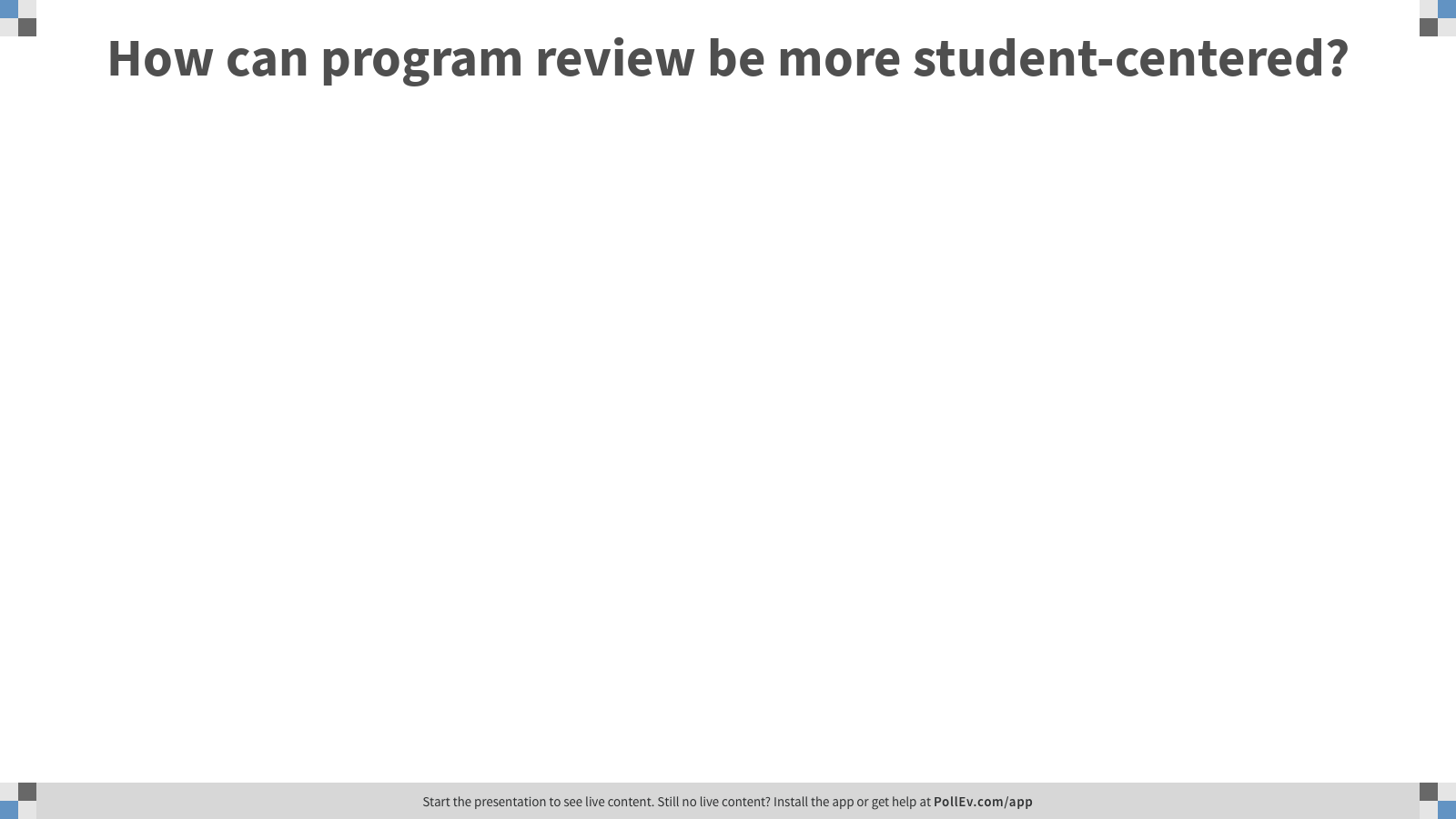 [Speaker Notes: Poll Title: How can program review be more student-centered?
https://www.polleverywhere.com/free_text_polls/HZXfL2jZlPCl9d9vTYN2a

Think about the process and/or data that would be needed for this to take place---]
Evaluating Program Review
Changing perspectives…








What is working and what can be improved?
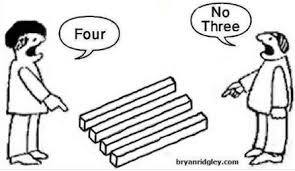 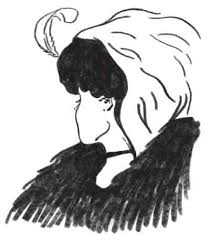 [Speaker Notes: Give feedback – share what was useful, and what can be improved.]
Thank You!
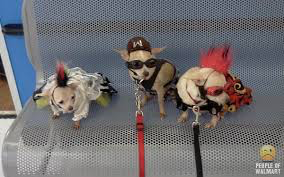 Resources
RP Group Bridging Research, Information, and Culture Initiative (BRIC) Inquiry Guide: Maximizing the Program Review Process 
ASCCC Paper, 2009 – Program Review: Setting a Standard
ACCJC Eligibility Requirements, Standards, and Commission Policies